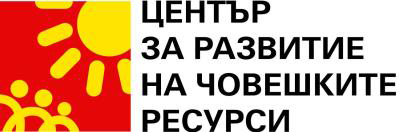 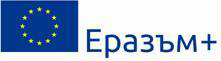 Ahaus,Germany – 26.03 - 01.04 2017
Working in Europe – skills for success 4th meeting /Ahaus-Germany/
26th  March (Sunday)
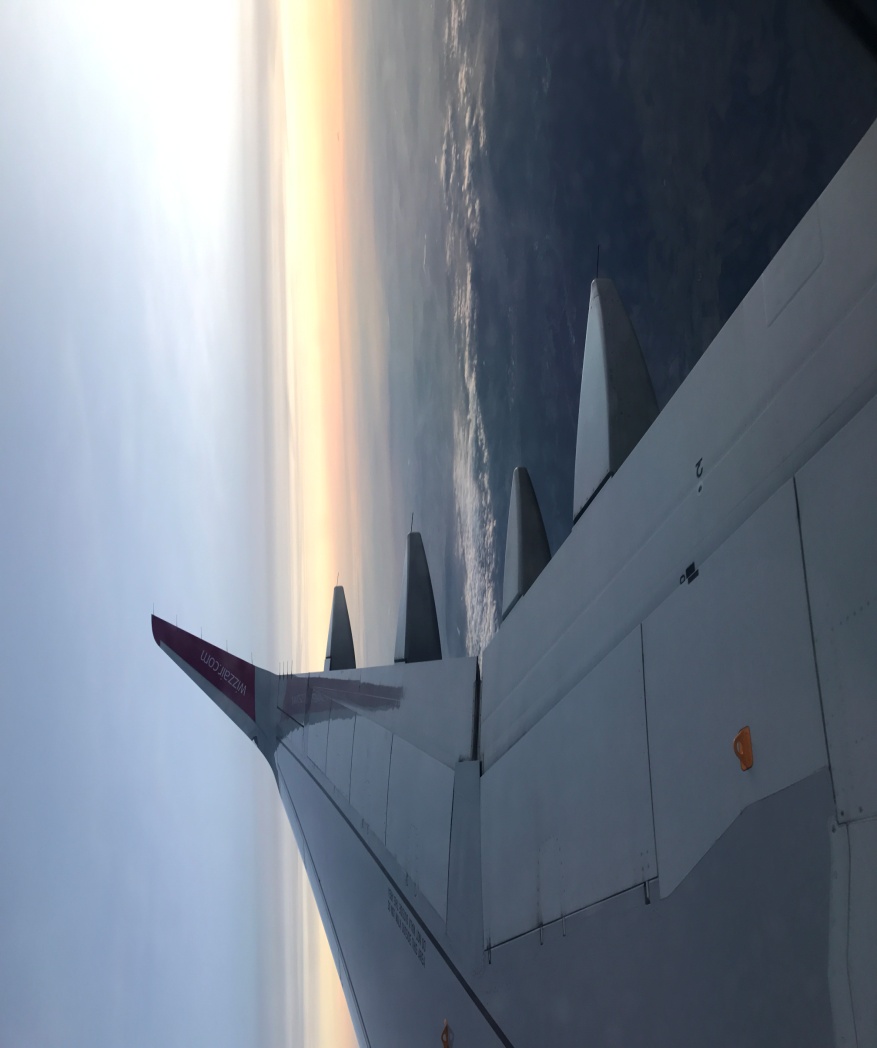 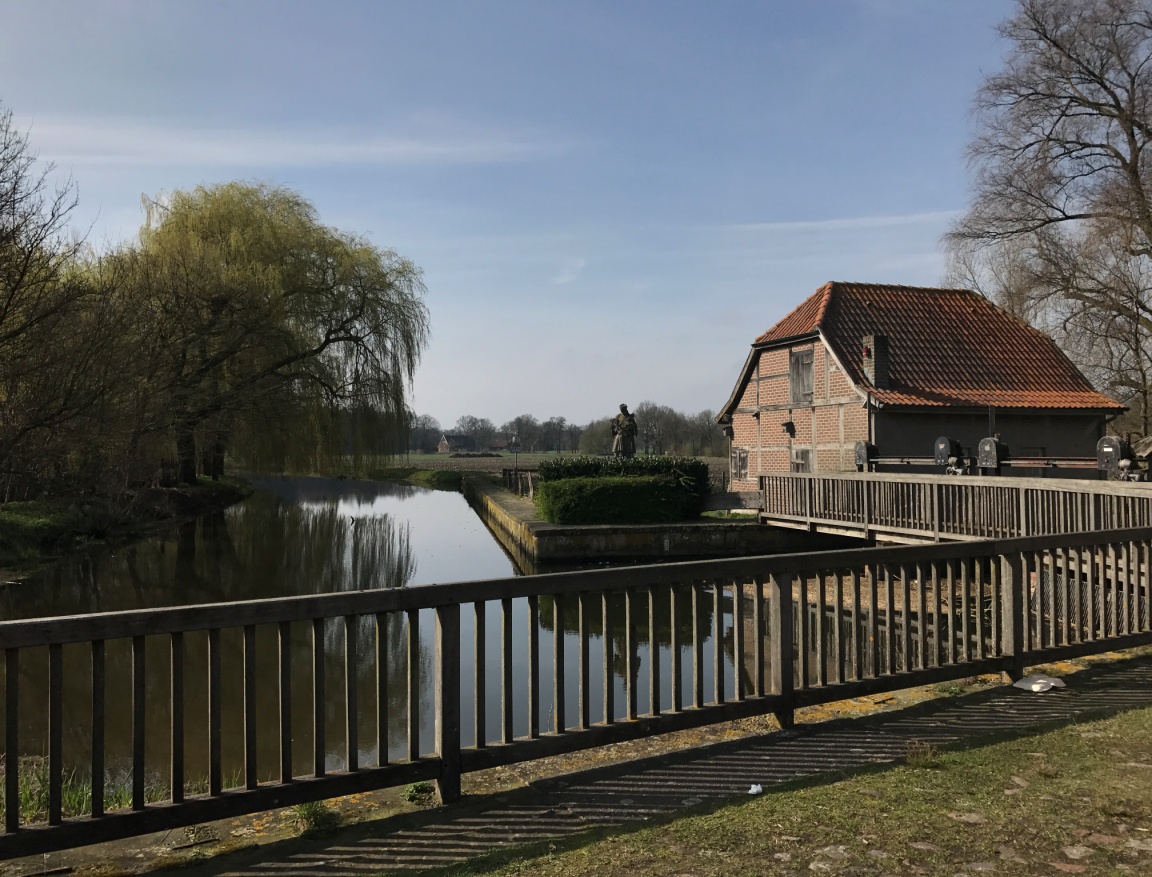 On this day we arrived in Nienborg,Germany and walked around the town.
27th  March (Monday)
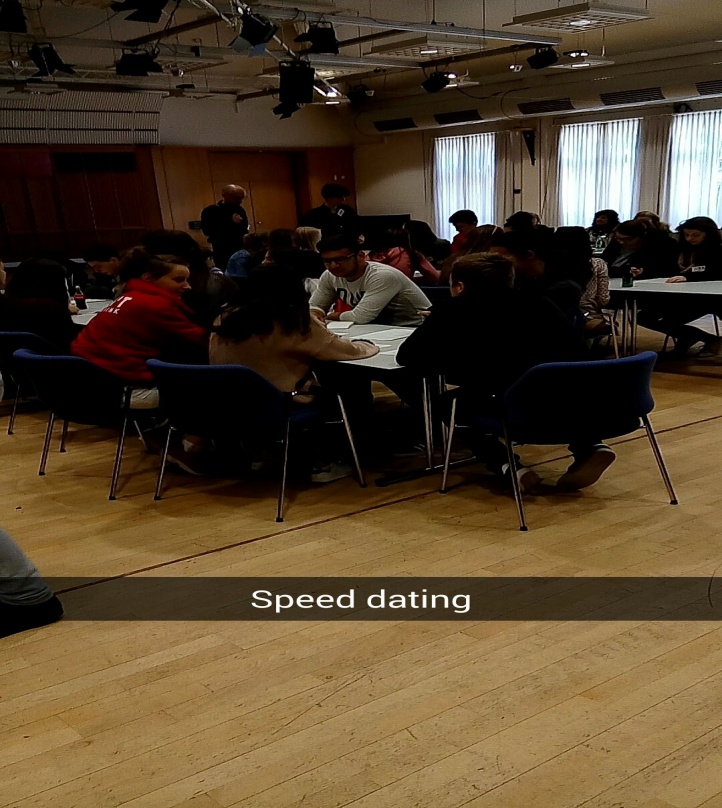 In the morning we attended speed dating program. Then we walked around Ahaus and visit company Tobit.
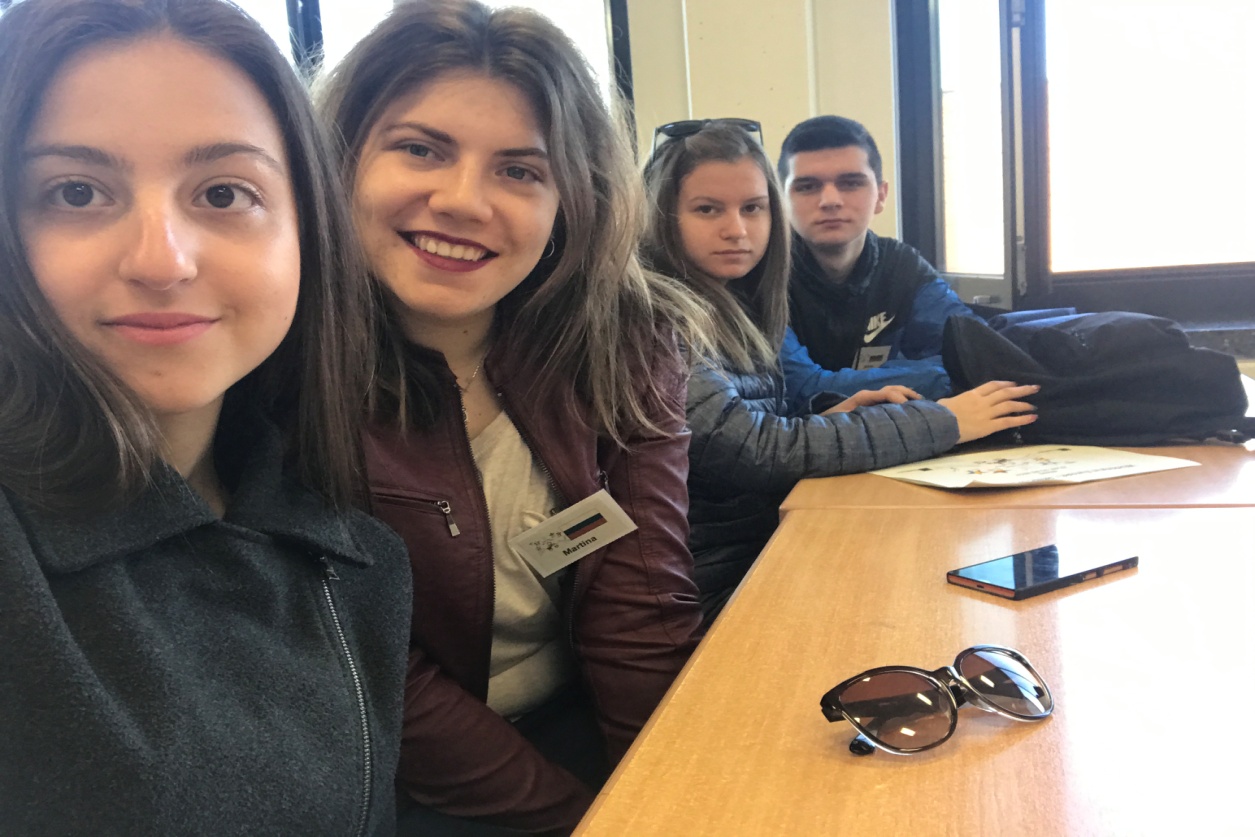 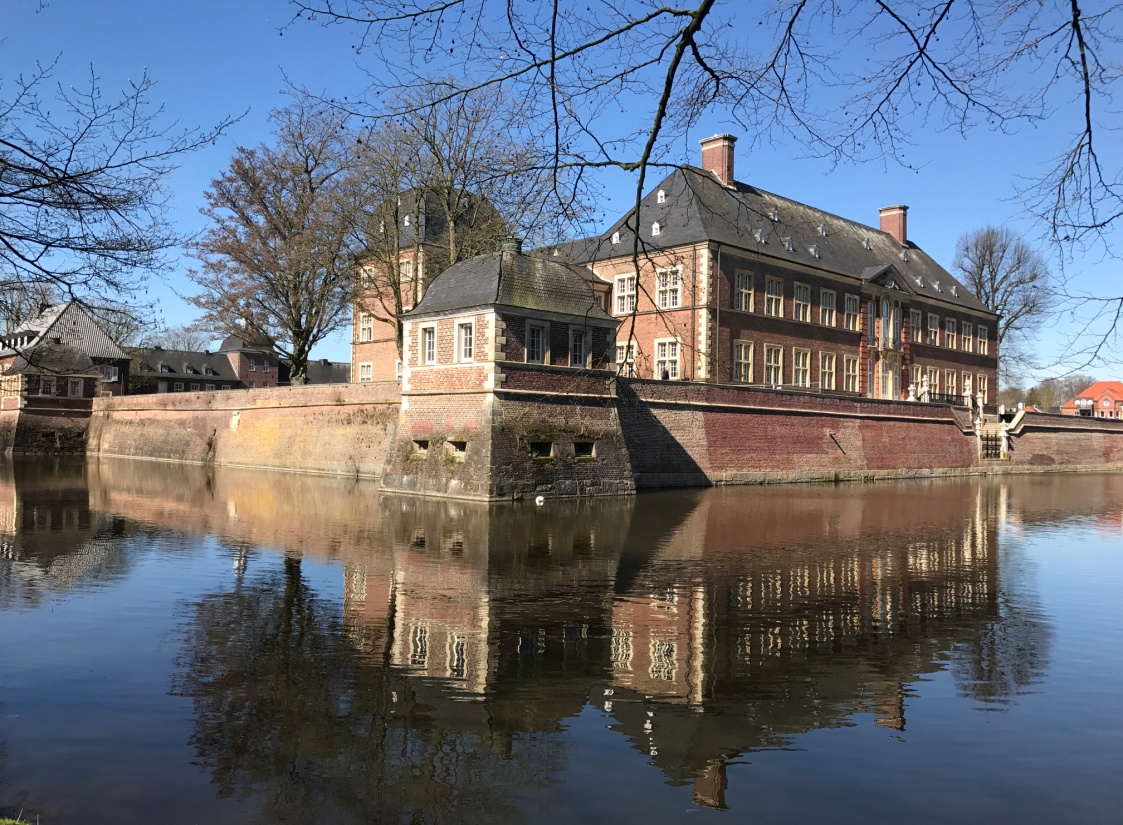 28th    March (Tuesday)
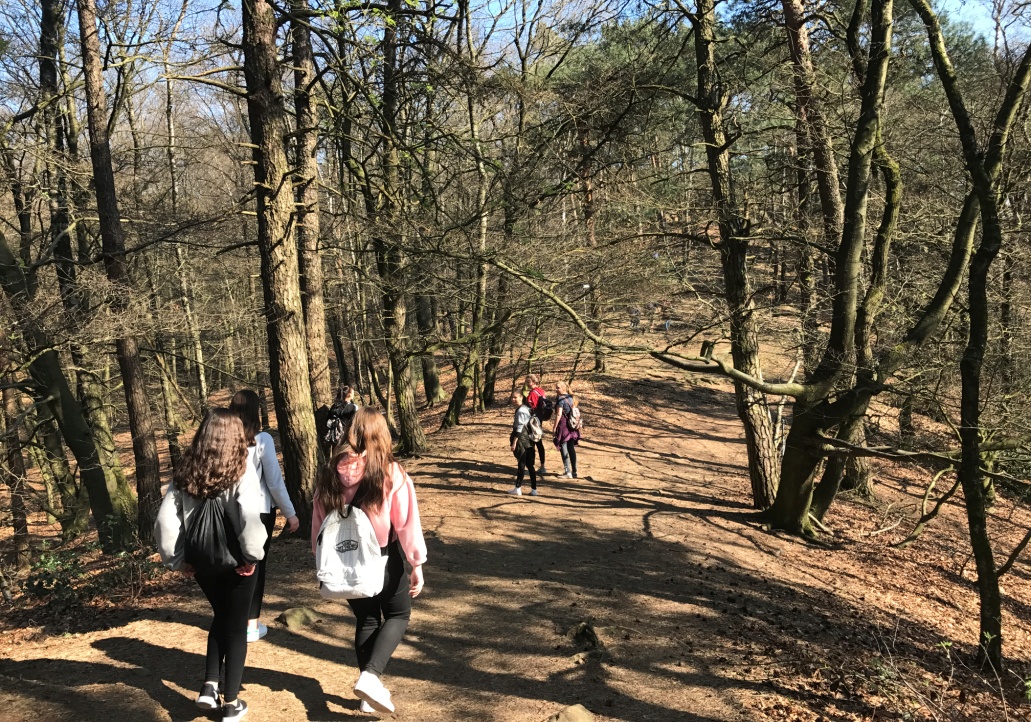 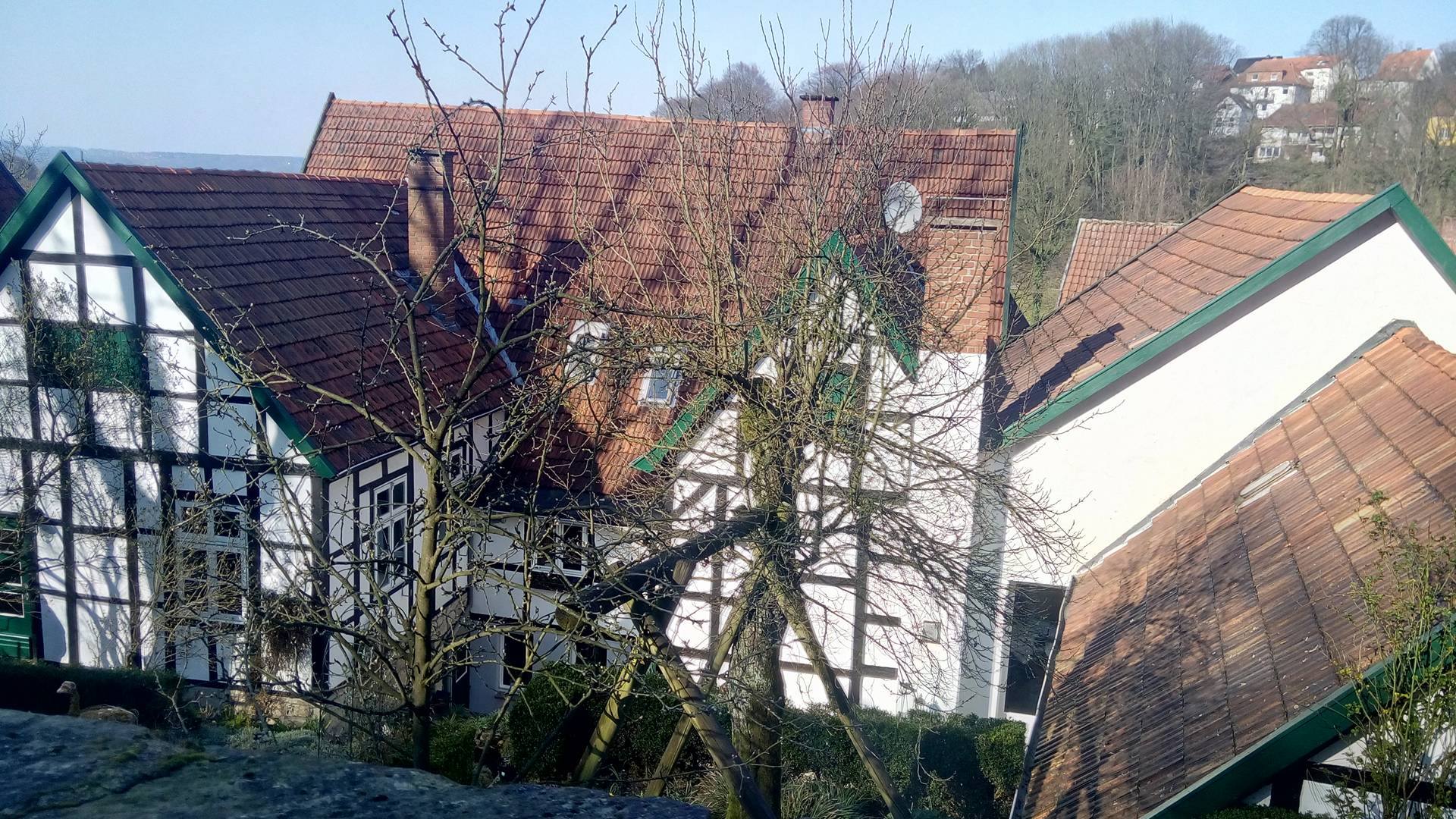 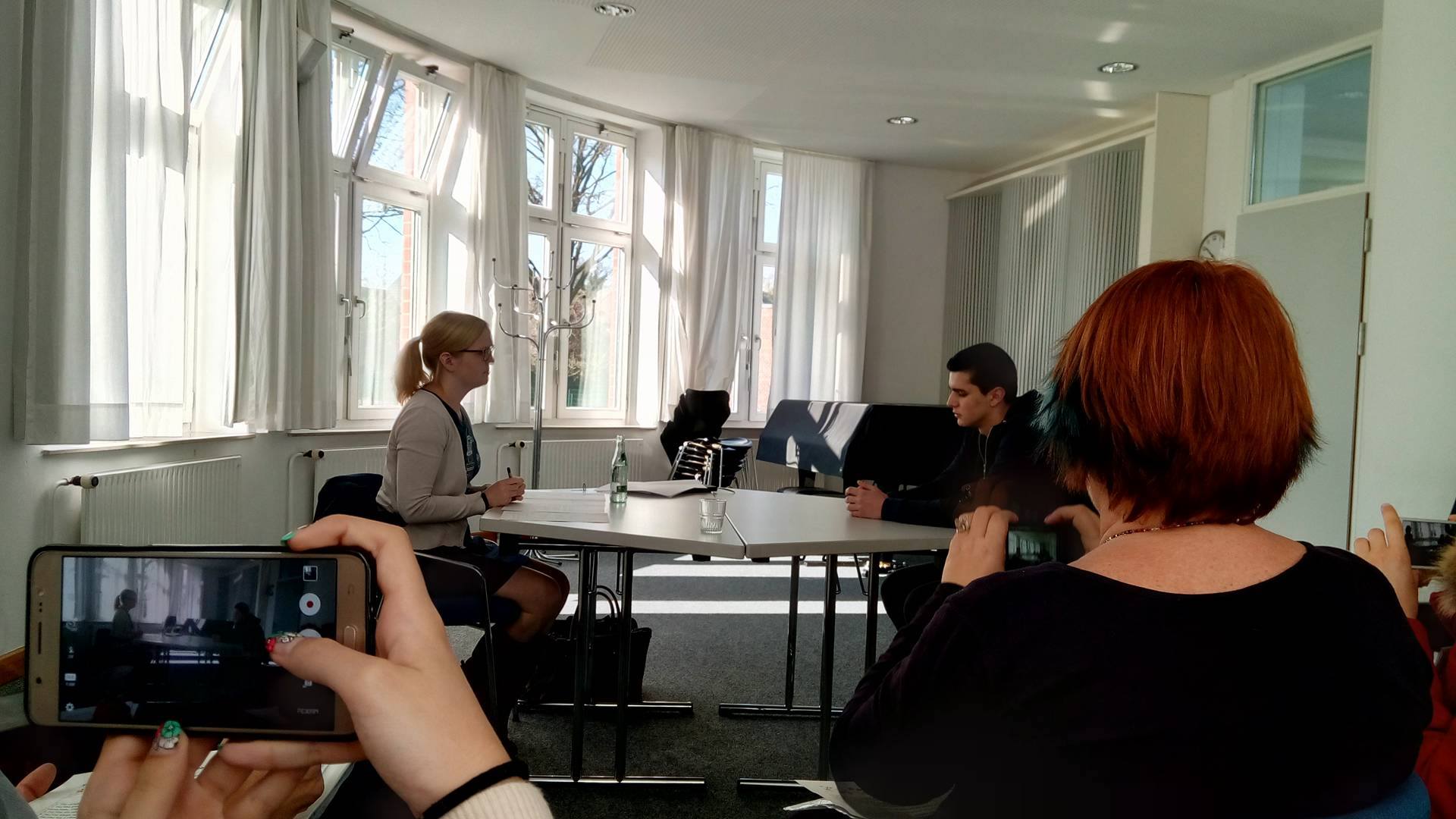 On this day we  had simulation of job interviews with entrepreneurs .Then we had trip to Dörenthe and Tecklenburg.
29th  March (Wednesday )
In the morning we had seminar with Sonja Hüls on behaviour in private and business context and then we visited Köln .
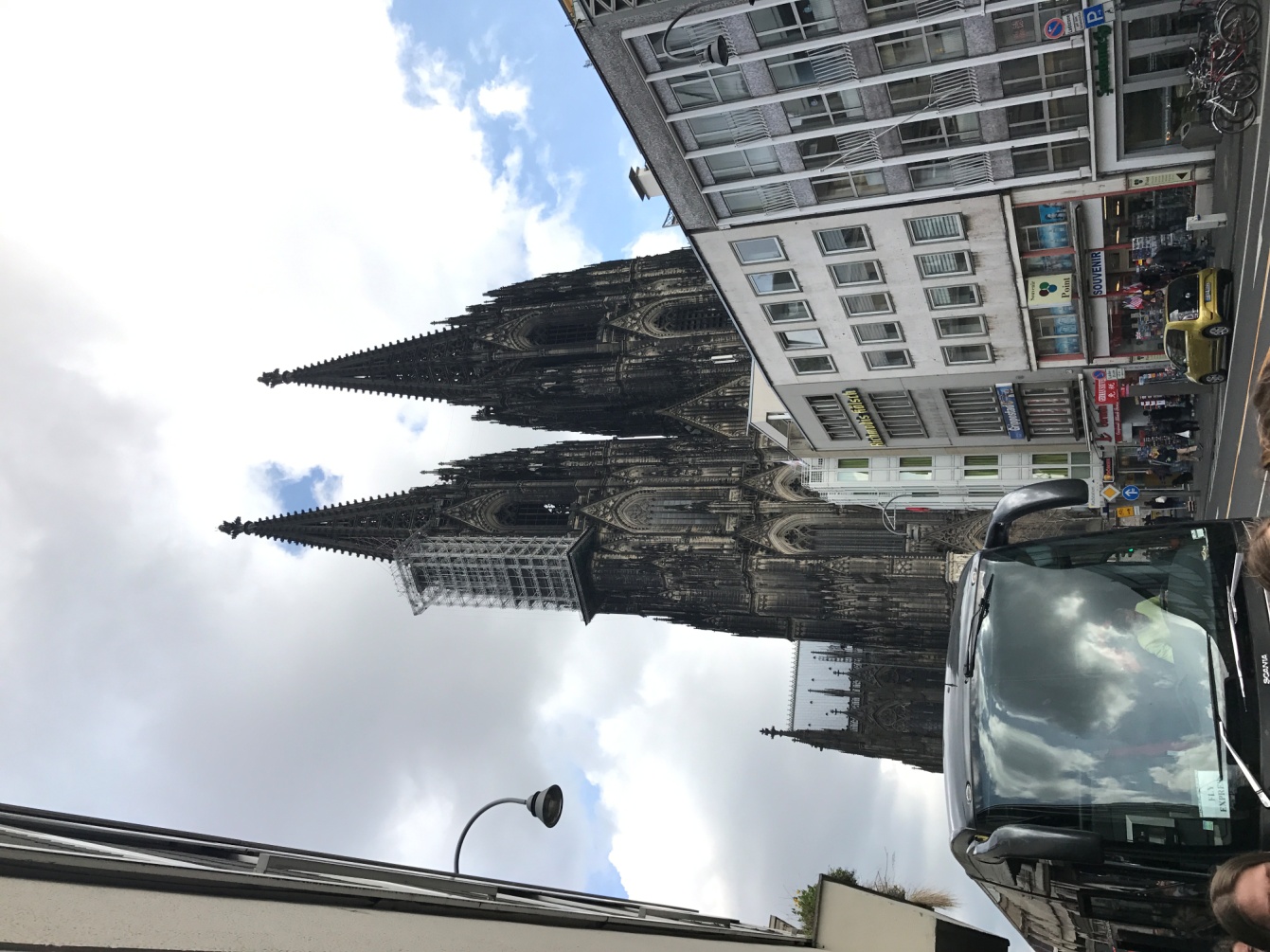 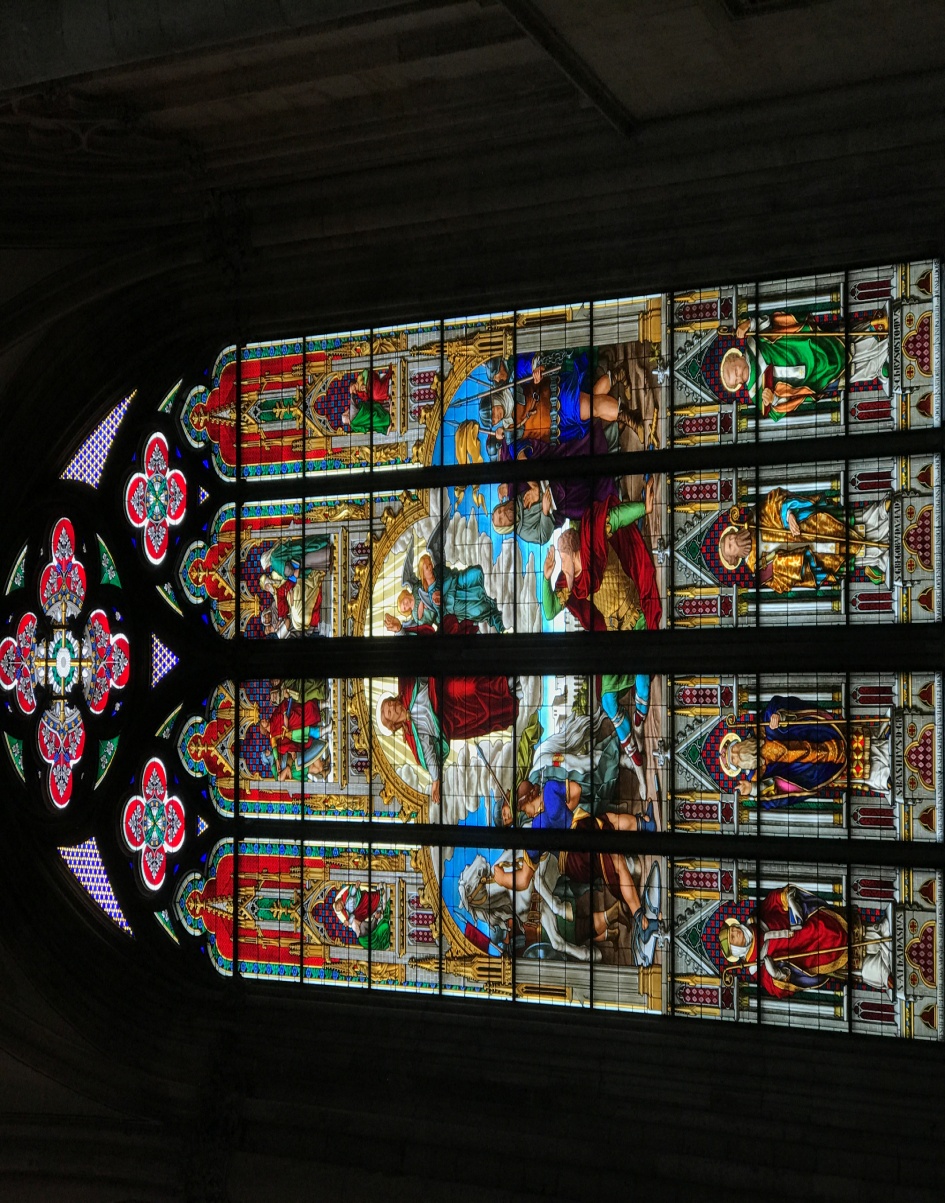 30th  March (Thursday)
On this day we had to work on scenario for short film and then we had free time with the host families.
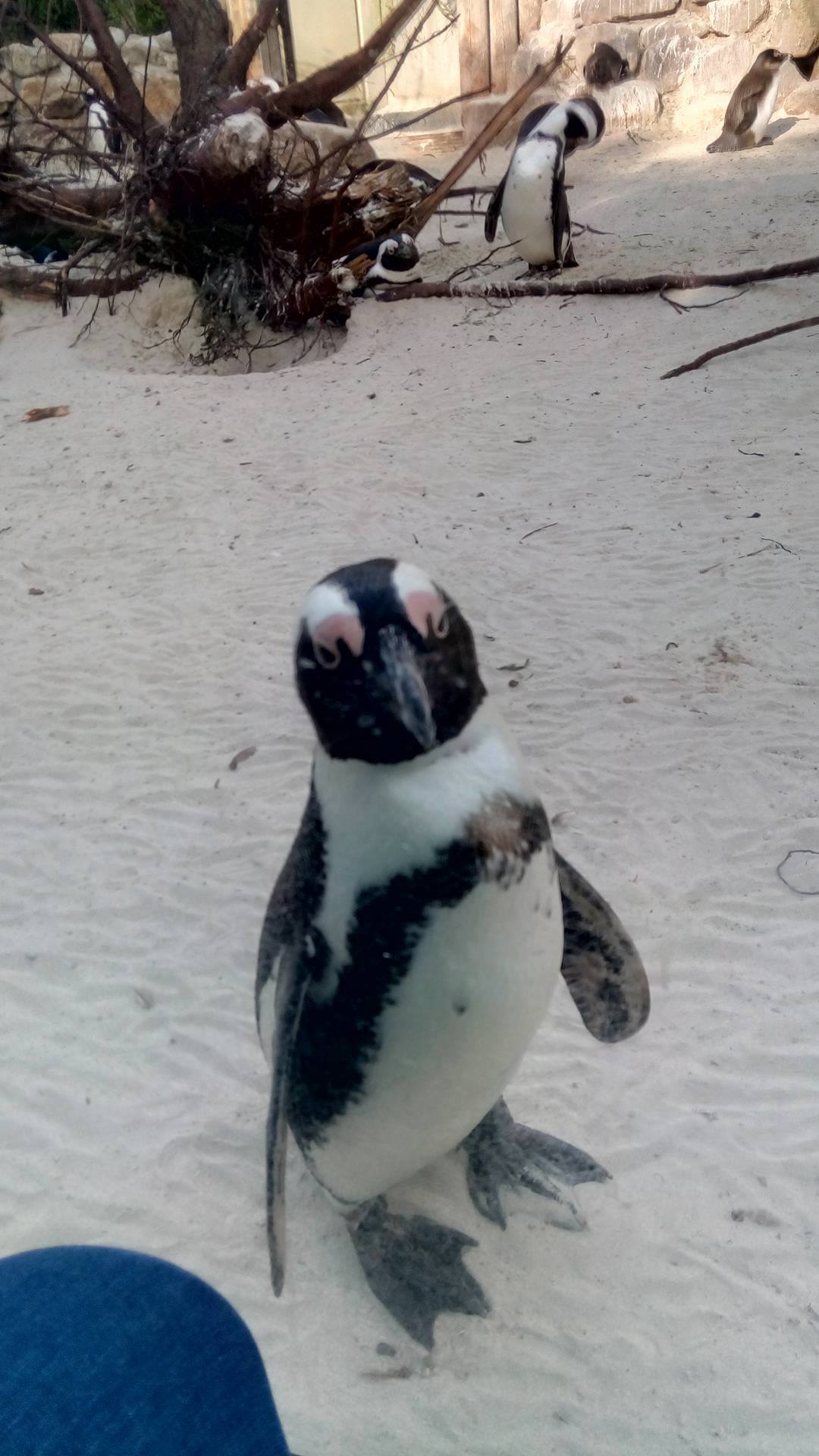 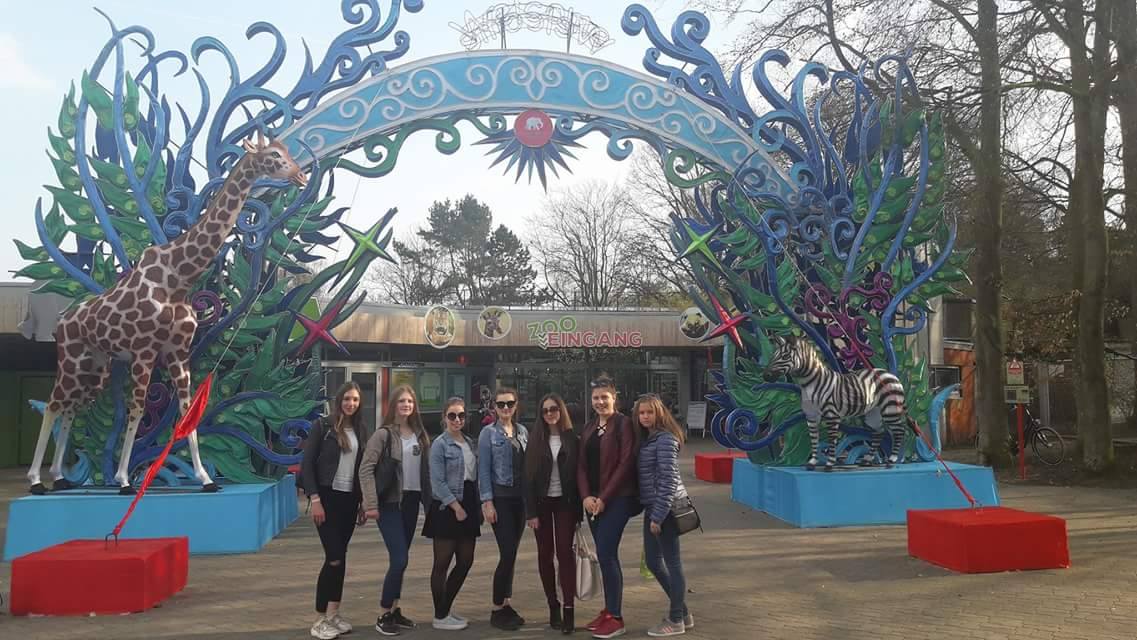 31th March (Friday)
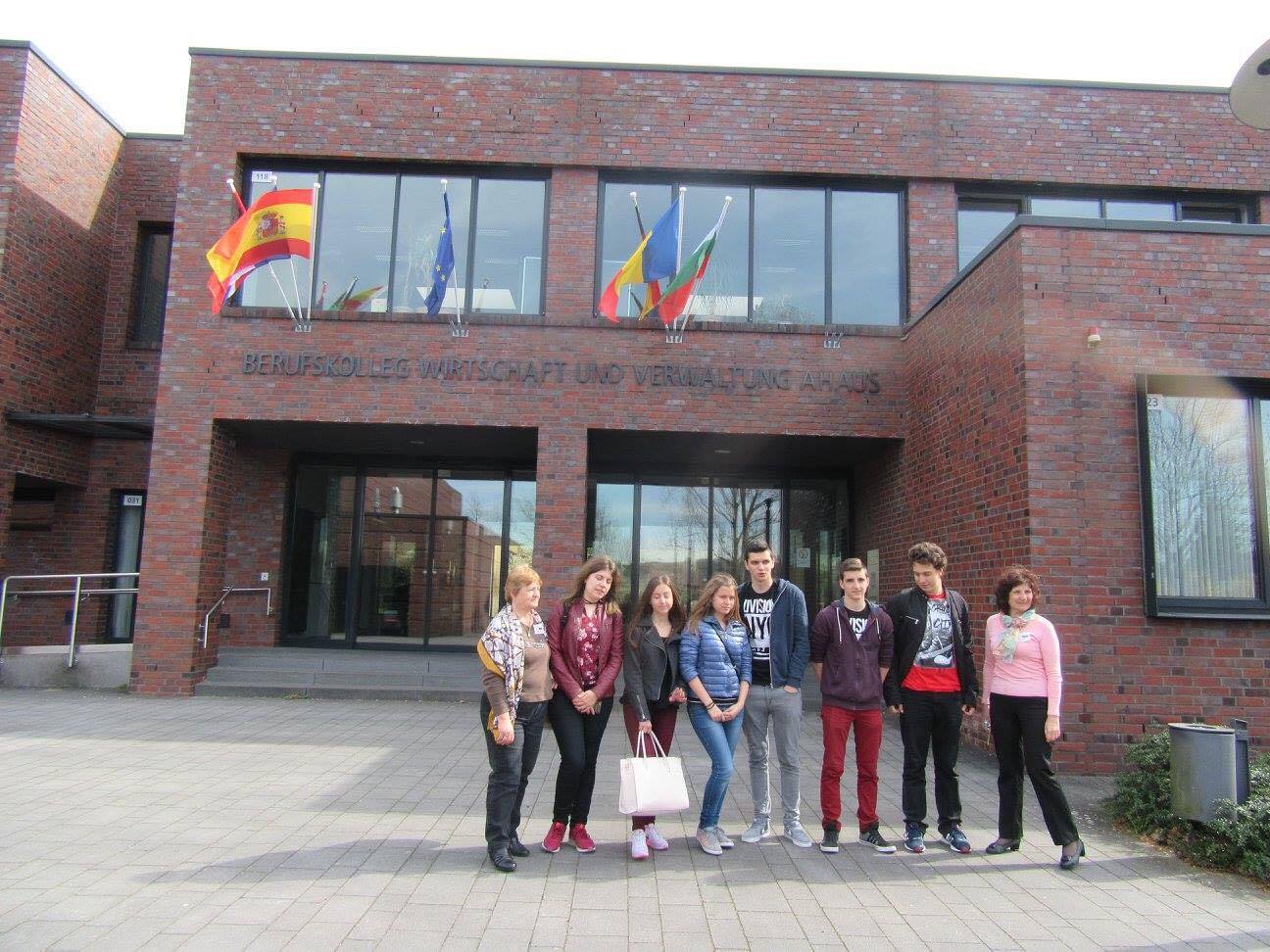 This was our last day of the project and we went to Münster.
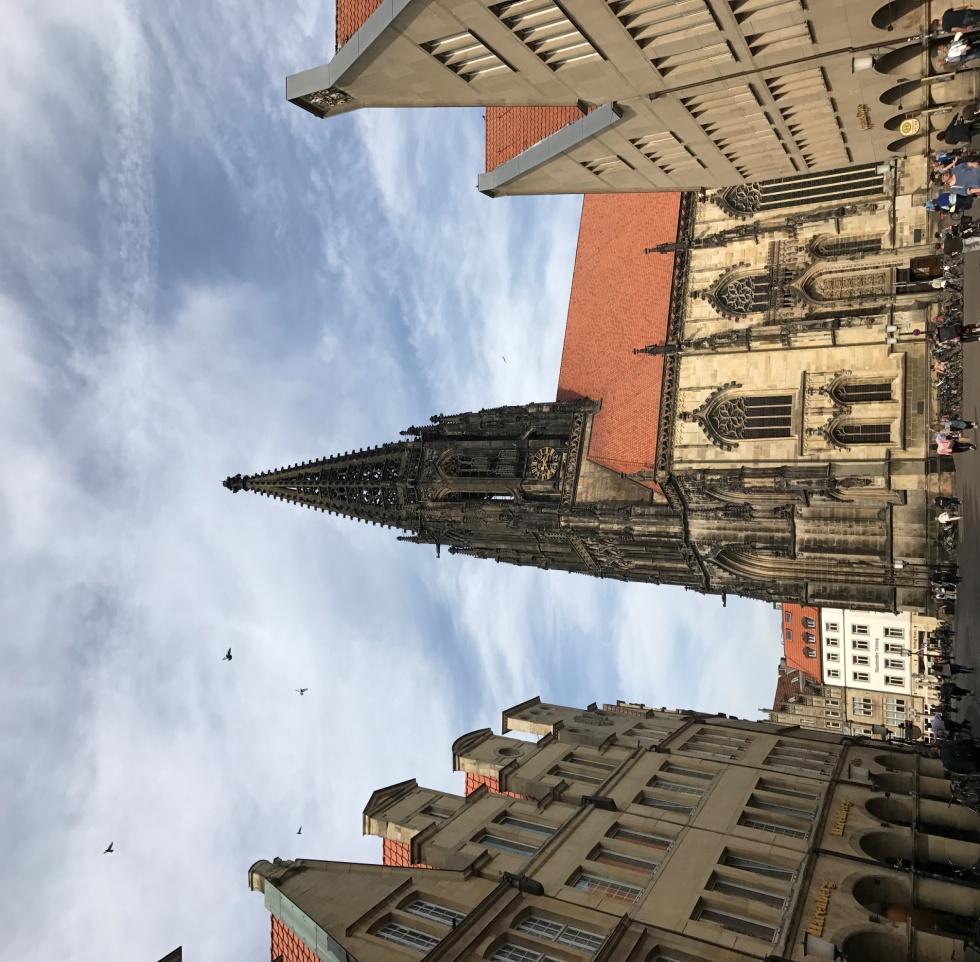 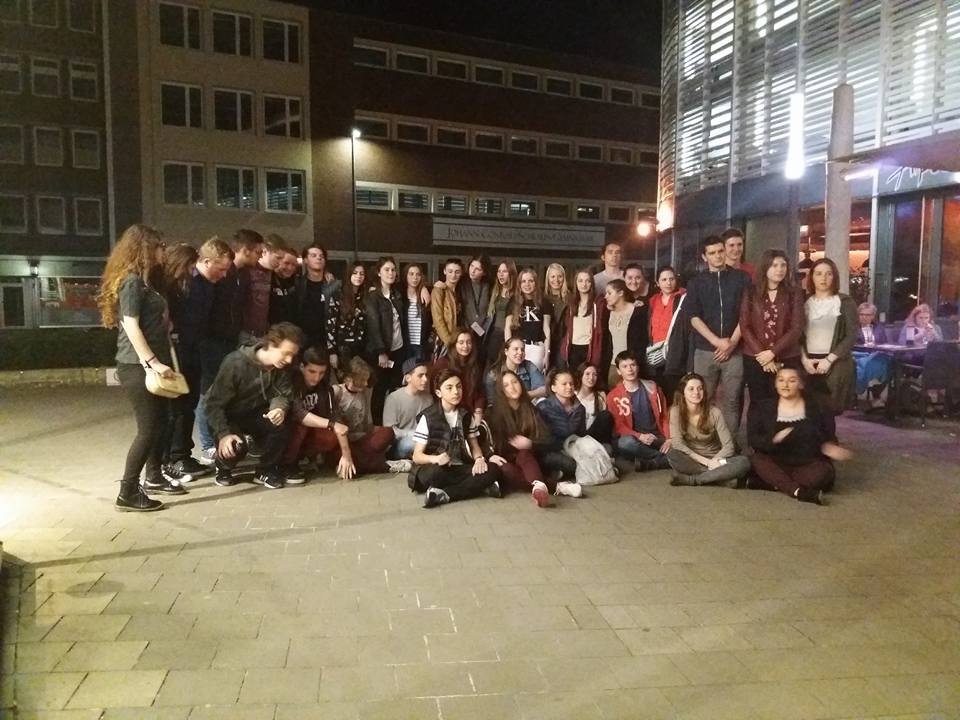 1st  April (Saturday)
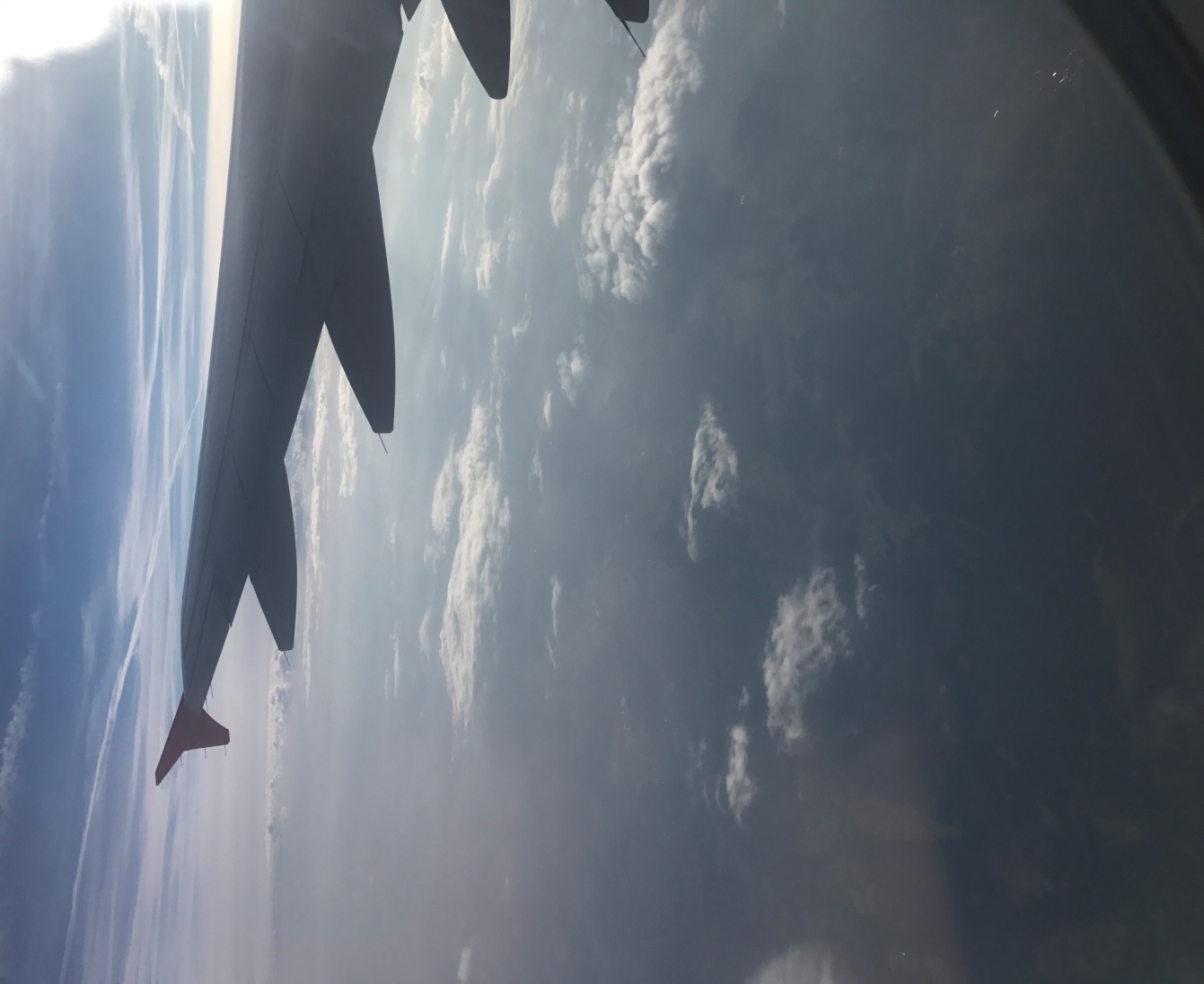 We left to Bulgaria in the early morning.
The End
From : the Bulgarian group